Курс внеурочной деятельности для учащихся 5 классов «Обучение учебно-исследовательской деятельности средствами предметов филологического цикла»: из опыта работы
Михина Е.В., 
к. филол. н., 
учитель русского языка 
и литературы 
МАОУ гимназии №26
ВНЕУРОЧНАЯ ДЕЯТЕЛЬНОСТЬ
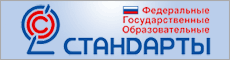 Объединяет все виды деятельности школьников (кроме учебной деятельности на уроке), в которых возможно и целесообразно решение задач их воспитания и социализации
Организуется по направлениям развития личности: спортивно-оздоровительное, духовно-нравственное, социальное, общеинтеллектуальное, общекультурное
2
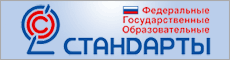 ОСНОВНЫЕ НАПРАВЛЕНИЯ
ВИДЫ ДЕЯТЕЛЬНОСТИ
Спортивно-оздоровительное
 Художественно-эстетическое 
 Научно-познавательное 
 Военно-патриотическое 
 Общественно-полезная   деятельность 
 Проектная деятельность
Игровая;
 Познавательная;
 Проблемно-ценностное общение;
 Досугово-развлекательная деятельность (досуговое общение);
 Художественное творчество;
 Социальное творчество (социально преобразующая добровольческая деятельность);
 Техническое творчество
 Трудовая (производственная) деятельность;
 Спортивно-оздоровительная деятельность;
 Туристско-краеведческая деятельность.
ВНЕУРОЧНАЯ ДЕЯТЕЛЬНОСТЬ
Цель курса
стимулировать развитие интеллектуально-творческого потенциала младших подростков через развитие и совершенствование исследовательских способностей и навыков исследовательского поведения в рамках образовательной области «Филология».
Задачи курса
- формирование научных взглядов учащихся;
- развитие интереса к исследованию русского языка и литературы;
- развитие личности, способной к самоактуализации в постоян­но изменяющихся социокультурных условиях;
- создание условий, способствующих повышению уровня обра­зованности учащихся;
- пропаганда знаний об окружающем мире;
- участие в проводимых в рамках деятельности ОУ, района, го­рода, страны олимпиадах, конкурсах, научно-практических конфе­ренциях;
- знакомство с методами научных исследований, обучение на­выкам работы с современными приборами и оборудованием, науч­ной литературой:
- формирование навыков выступлений и аргументированного отстаивания своей позиции;
- ориентация на выбор будущей профессии.
Место курса в учебном плане
Согласно части базисного учебного плана ОП ООО гимназии, формируемой участниками образовательного процесса,  на  прохождение курса в 5 классе отводится 1 час в неделю, 17 часов в год.
Рефлексивные умения
– умение осмыслить поставленные задачи;
– ответить на вопрос: что я должен узнать для решения данной задачи?
Исследовательские умения
– самому выдвигать идеи, привлекая знания из различных областей науки;
– самостоятельно находить недостающую информацию;
– находить разные варианты решения данной проблемы;
– выдвигать гипотезы; устанавливать причинно-следственные связи.
Навыки самооценки и взаимооценки
– адекватно оценивать свою работу и работу других;
– обоснованно и доброжелательно оценивать как результат, так и процесс решения учебной задачи с акцентом на позитив, выделяя недостатки;
– делать конструктивные пожелания, замечания.
Навыки работы в сотрудничестве
– коллективного планирования, если работа выполняется в группе;
– взаимопомощи в группе для решения общей задачи;
– находить и корректно исправлять ошибки в работе других участников группы.
Коммуникативные умения
– инициировать учебное взаимодействие со всеми участниками проектно-исследовательской работы;
– вступать с ними в диалог, задавать вопросы, вести дискуссию;
– отстаивать свою точку зрения, уметь находить компромисс;
– овладевать навыками анкетирования и интервьюирования, устного опроса.
Презентационные умения и навыки
– владеть умениями, необходимыми для выступления;
– владеть определенными артистическими умениями;
– использовать различные средства наглядности при выступлении;
– отвечать на вопросы.
Коммуникативная компетенция
предполагает овладение всеми видами речевой деятельности и основами культуры устной и письменной речи, способность и реальную готовность к речевому взаимодействию и взаимопониманию в жизненно важных для данного возраста сферах и ситуациях  соответственно психологическим особенностям учащихся основной школы младшего подросткового возраста  (5–6 классы).
Языковая и лингвистическая (языковедческая) компетенции
предполагают овладение знаниями о языке как знаковой системе и общественном явлении, его устройстве, развитии и функционировании; освоение основных норм русского литературного языка, владение необходимым словарным запасом и грамматическим строем речи; формирование способности к анализу и оценке языковых явлений и фактов; умение пользоваться различными видами лингвистических словарей.
Культуроведческая компетенция
предполагает осознание языка как формы выражения национальной культуры, взаимосвязи языка и истории народа, национально-культурной специфики русского языка, владение нормами русского речевого этикета, культурой межнационального общения.
Содержание этапов реализации научно-исследовательской работы
Выбор направления, определение целей, задач, выдвижение гипотезы, составление плана исследования.
Изучение литературы по теме исследования.
Выбор методов исследования.
Собственное исследование (практическая часть работы, т. е. проведение опытов, экспериментов и др., сбор собственного материала).
Анализ и обобщение полученных в ходе работы результатов.
Оформление результатов исследования.
Подготовка выступления.
Заключение и выводы.
Приложения.
Библиография.
Перечень компонентов учебно-методического комплекса, обеспечивающего реализацию рабочей программы
Примерная  основная образовательная программа образовательного учреждения. Основная школа / [сост. Е. С. Савинов]. — М. : Просвещение, 2011. (Стандарты второго поколения).
Дополнительная литература для учителя
1. «Школа исследователей» (в помощь учителям, организующим проектную и исследовательскую работу с учащихся) / Методическое пособие для слушателей курсов повышения квалификации. Сост.: Гильгенберг М.В., Гильгенберг Т.Н., Емельянова Л.И., Звездина А.А. Под ред. Соловьевой Т.В. – Челябинск: изд. ГБОУ ДПО ЧИППКРО, 2014. – 112 с.
2. Кузнецов И.Н. Научное исследование: Методика проведения и оформление. – 2-е изд., перераб. и доп. – М.: Дашков и К., 2006. – 460 с.
3. Кузнецов И.Н. Рефераты, курсовые и дипломные работы. Методика подготовки и оформления: Учебно-методическое пособие. – 4-е изд., перераб. и доп. – М.: Дашков и К, 2007. – 340 с. 
4. Сергеев И.С. Как организовать проектную деятельность учащихся: Практическое пособие для работников общеобразовательных учреждений. – 2-е изд., испр. и доп. – М.: АРКТИ, 2005. – 80 с.
5. Борев, Ю.Б. Эстетика. Теория литературы: Энциклопедический словарь терминов / Ю.Б. Бореев. – М.: Астрель; АСТ, 2003. – 575 с.
Дополнительная литература для учащихся
1. Энциклопедия для детей. Т. 9. Русская литература. Ч. 1. / глав. ред. М,Д. Аксенова. – М.: - Аванта+, 1998. – 672 с.
2. Энциклопедия для детей. Т. 9. Русская литература. Ч. 2. ХХ век / глав. ред. М,Д. Аксенова. – М.: - Аванта+, 1999. – 688 с.
3. Энциклопедия для детей. Т. 10: Языкознание. Русский язык. М.: - Аванта+, 1999. – 656 с. 
4. Энциклопедический словарь юного филолога (языкознание). М., 1984.
Перечень Интернет-ресурсов
Сетевые образовательные сообщества «Открытый класс» http://www.openclass.ru
Федеральный портал «Российское образование» http://www.edu.ru 
Газета «Русский язык» и сайт для учителя «Я иду на урок русского языка» http://rus.1september.ru
Газета «Литература» и сайт для учителя «Я иду на урок литературы» http://rus.1september.ru
Справочная служба русского языка  http://spravka.gramota.ru
http://www.rusword.com.ua — сайт по русской филологии «Мир русского слова». 
http://www.urokirus.com — уроки русского языка онлайн (история языка, интересные статьи по филологии, словари, тестирование).